Concept Paper: Improving the OPTN/UNOS Committee Structure
Yolanda Becker, MD
Chair of the Executive Committee, OPTN/UNOS President
1
Timeline
2
[Speaker Notes: Before I present this concept, I’m going to review the timeline if it were to proceed along the projected path. 

We are at the stage where we’re collecting feedback from stakeholders.
Don’t have all of the answers right now.
Also, there is time to include suggestions and modifications.
Just like any policy proposal, the final version usually isn’t identical to the first version.

December 2017 Board Meeting
Endorsed by Executive Committee at Board Meeting
Presented concept to Committee Chairs during Leadership Breakfast Meeting
Spring 2018
Present concept at Regional Meetings for initial feedback
Pilot feedback tools in committees slated for constituent “Expert Councils” to collect wider feedback from constituent community
Fall 2018
Full implementation will take policy and bylaw changes. Can start making some changes now.
If feedback on the concept is favorable, the proposal is slated for public comment in Fall 2018.
If public comment is favorable, then Board consideration in December 2018.
July 1, 2019
Target implementation]
What is the problem and what are our goals?
Current committee structure is “one-size fits all” 
On average, committees have 18 members, composed of:
Chair & Vice-Chair
11 regional representatives 
4-5 At-Large members, including (transplant hospitals, OPOs, transplant coordinators, and a tx recipient, living donor, or donor family member
3
[Speaker Notes: The current committee structure is a one-sized fits all approach that limits opportunity for participation and makes it difficult to incorporate diverse perspectives in the policy development process. This system, along with how we currently collect public comment from the regions, committees, societies, and general public also doesn’t allow the Board to fully consider the sentiment of those groups when making decisions. 

Our goal is to build a committee structures that ultimately 
-Increases opportunities for participation, for example, by adding more spots to be official volunteers for the OPTN (greater than the limited # of committee and board spots currently available)
-Increases minority representation on the committees, by taking an even more concerted approach to ensuring that the volunteer workforce reflects the system we serve.
-Ensures diversity in perspectives on committees – by amplifying the voices of certain types of members across groups rather than containing them within a group, and by strengthening that individual’s sole contribution to a group discussion by helping them know they have the backing of lots of people from their same perspective
-Strengthen connections between the Board and committees – by building in Board spots on the committees and expert councils to be the connection between the groups, and to create a better structure for promoting someone through the volunteer lifecycle]
Standing Committee Roster—Required Positions
4
[Speaker Notes: This is an example of a standing committee roster, whose structure is defined in our Bylaws.  

Limited opportunities for entire transplant community to participate
Difficult to incorporate diversity in perspectives on committees 
Perspectives of important stakeholders (patients, living donors, donor family, professional groups like transplant administrators, OPO execs) are offered sporadically throughout our committee system]
Example of Current Constraints
Patient Affairs Committee
Stated Mission: to advise the Board of Directors about patient and donor family perspectives on OPTN policies and initiatives that originate in other committees.
Current Patient Affairs Committee consists of:
5 Transplant Recipients
3 Recipient Family Member
1 Donor Family Member
[Other committee members consist of OPO, living donors, MDs, etc)
5
[Speaker Notes: So when limited by the current constraints, though the patient affairs committee should be providing the perspective of patient and donor families, only a fraction of the membership on the committee actually represents this perspective.

Also, 1 member of the committee identifies as Hispanic and 1 as African American, but neither of these are transplant recipients/patients, meaning we are not capturing the voice of those patients who might be a part of underserved populations.  

Some other examples of the effects of current constraints:

Another thing to note, not every committee needs regional representation.
Ex. The Patient Affairs Committee primarily provides the patient perspective on proposed policies and projects. Regional representation is not essential to achieving this- the patient perspective should be relatively immune to geographical boundaries.

Also, not every committee needs the at-large representation currently required in the Bylaws.
Ex. Operations and Safety Committee primarily concerned with transplant program and OPO operations and process.  A patient perspective is not essential to achieving this, so the Bylaws requirement of having a representative from the patient and donor family perspective is unnecessary.]
Purpose of committees?
Committees are not mandated by NOTA or Final Rule.
Committees add significant value by:
Providing subject matter expertise
Advancing diverse perspectives from tx and donation professionals, patients, living donors, donor and recipient families
Getting transplant community buy-in through regional meetings, collaboration with societies, etc.
6
What is the problem and what are our goals?
Build a committee structure that:
Increases opportunities for participation
Increases minority representation on the committees 
Ensures diversity in perspectives on committees
Strengthens connections between the Board and committees
7
[Speaker Notes: Our goal is to build a committee structures that ultimately 

-Increases opportunities for participation, for example, by adding more spots to be official volunteers for the OPTN (greater than the limited # of committee and board spots currently available)
-Increases minority representation on the committees, by taking an even more concerted approach to ensuring that the volunteer workforce reflects the system we serve.
-Ensures diversity in perspectives on committees – by amplifying the voices of certain types of members across groups rather than containing them within a group, and by strengthening that individual’s sole contribution to a group discussion by helping them know they have the backing of lots of people from their same perspective
-Strengthen connections between the Board and committees – by building in Board spots on the committees and expert councils to be the connection between the groups, and to create a better structure for promoting someone through the volunteer lifecycle]
Committee Characteristics
8
[Speaker Notes: We started with our current committee structure to think about what our committees currently provide to the OPTN. We’ve categorized committee characteristics into three categories – subjects, perspectives, and tasks.  We tend to think only about subjects and perspectives, and then create a committee for each, that then don’t really talk to each other. 
 
The addition of the task category might make it easier to understand that these should be integrated activities, not stand alone things.   For example, if we need surgical perspectives on allocation policy around kidneys, then the current kidney committee is probably pretty well suited for that.  Is it equally well suited for surgical perspectives about member outcomes in kidney transplant?  Maybe not.  Or maybe so, and we just have an MPSC because it’s too much work for kidney to be rulemaker and judge both.]
New Framework
9
[Speaker Notes: To achieve these goals, we are proposing a new committee framework in this concept paper. 

Subject Committees present policy proposals to the Board, and leaders are often identified for Board service
Expert Councils communicate with Subject Committees through their representatives, and Councils are educated on proposal development
Representatives from the Board sit on Expert Councils providing:
Knowledge sharing
A direct link to the Board
A more established pipeline for succession planning
Leaders often identified for Board service]
[Speaker Notes: Here are the tasks/functions that would be assigned to the subject committees vs. the expert councils. The text in black show the similarities between the two groups, and the text in red shows the proposed differences.]
11
[Speaker Notes: This new construct is meant to strengthen the voice of all committee members.

One of the things that we have noticed over the years is that the voice of different committee members carry different weights – even when then have the same backgrounds. Regional reps typically carry more weight in committee conversations than others. Why is that? 
Regional reps more clearly are speaking on behalf of a community. They attend a regional meeting with 100 people and they carry the collective voice of those 100 people back to the committee meeting. This also happens with society reps on our Board of Directors.
So why doesn’t this happen with everyone on a committee? Well, some committee members don’t have an easy way to collect the voice of their community. The expert councils are a way to organize the voice of different communities.

Leadership from both the subject committees and the expert council would serve on the POC together.  Regional reps on the subject committees would represent the voice of their region through regional meetings.  Representatives from the expert councils would be a part of all the relevant subject committees, and they would represent the voice of their expert council through a variety of tools which we will talk about shortly.]
Expert Councils
12
[Speaker Notes: Different groupings within expert councils
Leadership
Very similar to current leadership.
Chair and Vice Chair appointed by OPTN President.
Typically come from current members of the expert council
The vice chairs would serve on the POC
Core membership
Very similar to current committees members
Appointed by OPTN President to serve on a subject committee and report back to the expert council.
Typically come from current members of the expert council 
Workload will be similar to a regional rep. Will facilitate communication between subject committee and expert council
General members
Self affiliated – very open membership, not limited in number.
Workload will be less than current committee members
Interact through teleconferences and online tools.]
13
[Speaker Notes: How are we going to measure out success?
Increase opportunities for participation
Measure total participation
Will need to change how we collect participation metrics
Minority representation on the committees
Diversity metrics regarding committee representation
Diversity in perspective metrics in public comment
Ensures diversity in perspectives on committees
Whether Expert Council perspectives are heard and acted upon
Will need to start collecting this information
Strengthens connections between the Board and committees
Whether increases consensus at the Board meeting
Whether Board engagement levels increase
Improve succession planning for Board
Other
Volunteer workforce satisfaction survey]
Subject Committees
Heart
Histocompatibility
Kidney
Liver/Intestine
Lung
Pancreas
Operations
Disease Transmission
Organ Procurement (or Donation)
Quality Improvement (MPSC) 
VCA
Expert Councils
Bioethicists
Candidate and Recipient Affairs
Deceased Donor Family
Living Donors
Minority Affairs and Vulnerable Populations
OPO Executives
Procurement Coordinators
Transplant Administrators
Transplant Coordinators
Transplant Pediatric Specialists
[Speaker Notes: Here’s the list of what groups we think would be subject committees in the new framework vs. which would be expert councils. The criteria for creating these lists were:
Subject committees typically sponsor public comment proposals on their own
Organs are subject committees
Expert Councils represent specific perspectives that are important in developing policies.  These were perspectives that the workgroup felt were important to guarantee a seat at the table on at least three of the subject committees.]
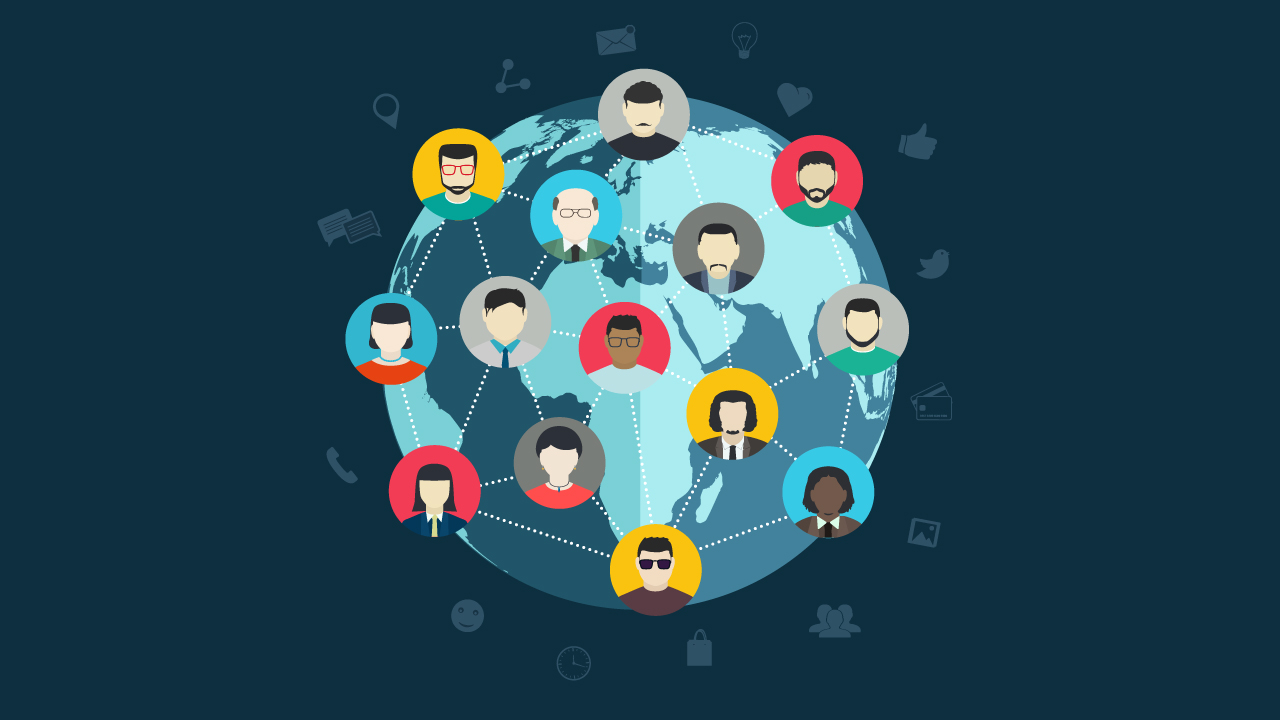 15
[Speaker Notes: New Tools and Approaches- so, the creation of these Expert Councils calls to question, how will you coordinate and engage these large groups?
We’ll utilize new tools and approaches for collaborating with the expert councils.
All expert councils will have staff resources for facilitating and moderating conversations. Similar to the liaison role now.
Possible tools include: listservs, webinars, message boards, online focus groups, moderated chat rooms. For example, some committees are experimenting with a tool called Basecamp already.
We’re also looking to change how we collect public comment.
Instead of collecting one comment per committee or region, we want to collect comment at the individual level. That will allow us to show a comment from a committee or region. It will also allow us to group comments according to other demographics (ex. member type, patients, geography, etc.)
For example, aggregate the OPO voice whether it was submitted through a regional meeting, a committee meeting, or online public comment.]
Specific Requests for Feedback
What is your opinion of this concept?
Will the proposed change in OPTN committee structure allow for greater opportunity for participation by the transplant community?
Will the proposed change in OPTN committee structure strengthen your voice in the policy making process?
Do the proposed expert councils and subject committees capture all perspectives needed in the policy making process?
16
[Speaker Notes: [Collect individual responses from audience.]]
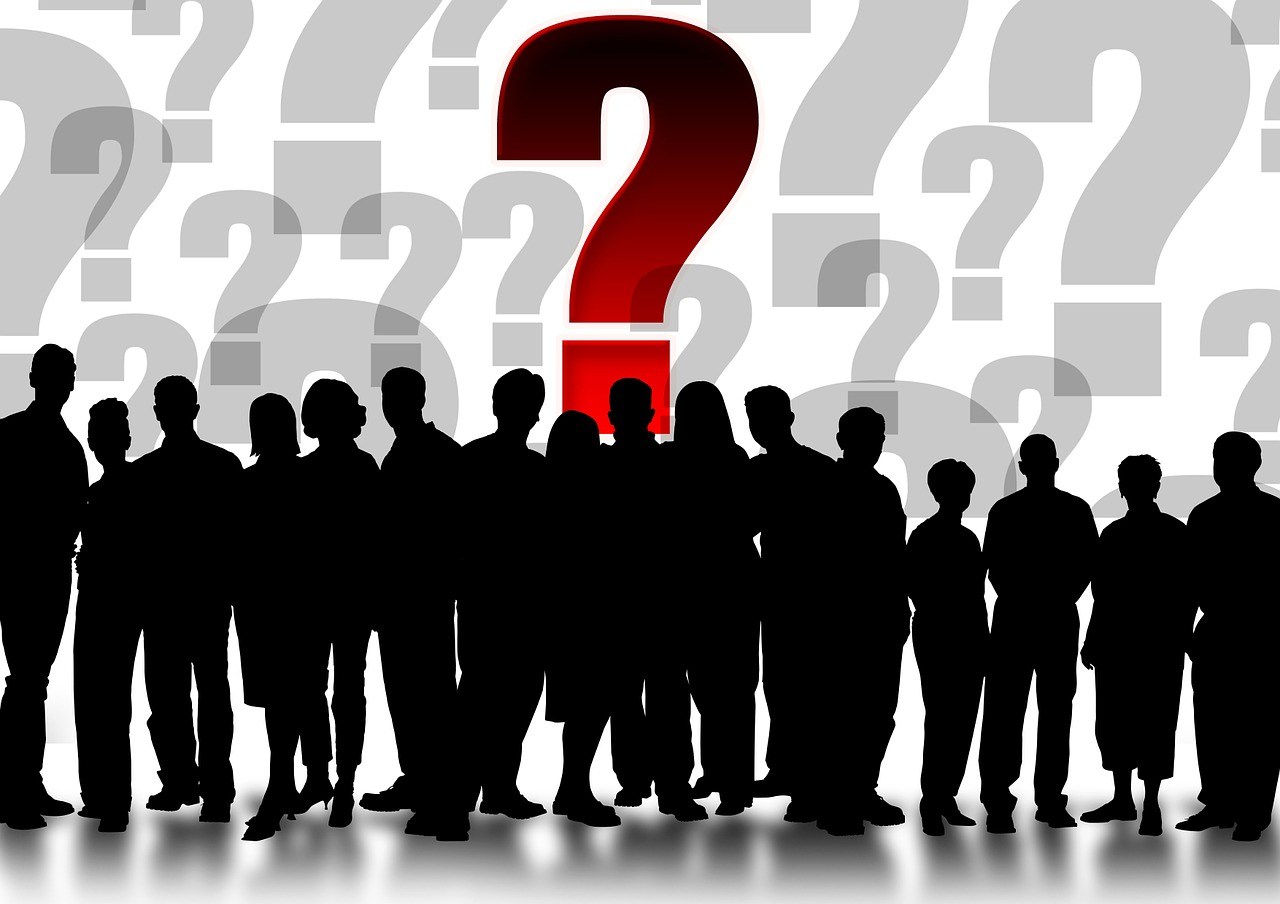